Chayote
This fruit in the squash family has the mildness of zucchini 
with the crunch of a cucumber. 
All parts are edible including the skin and seed.
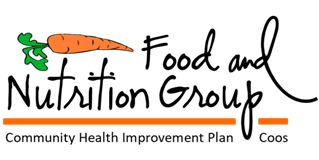 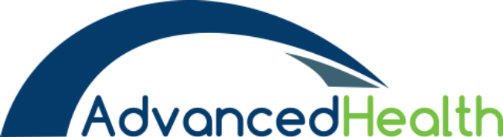 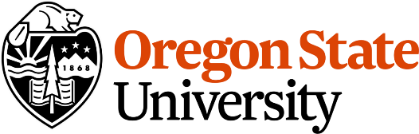 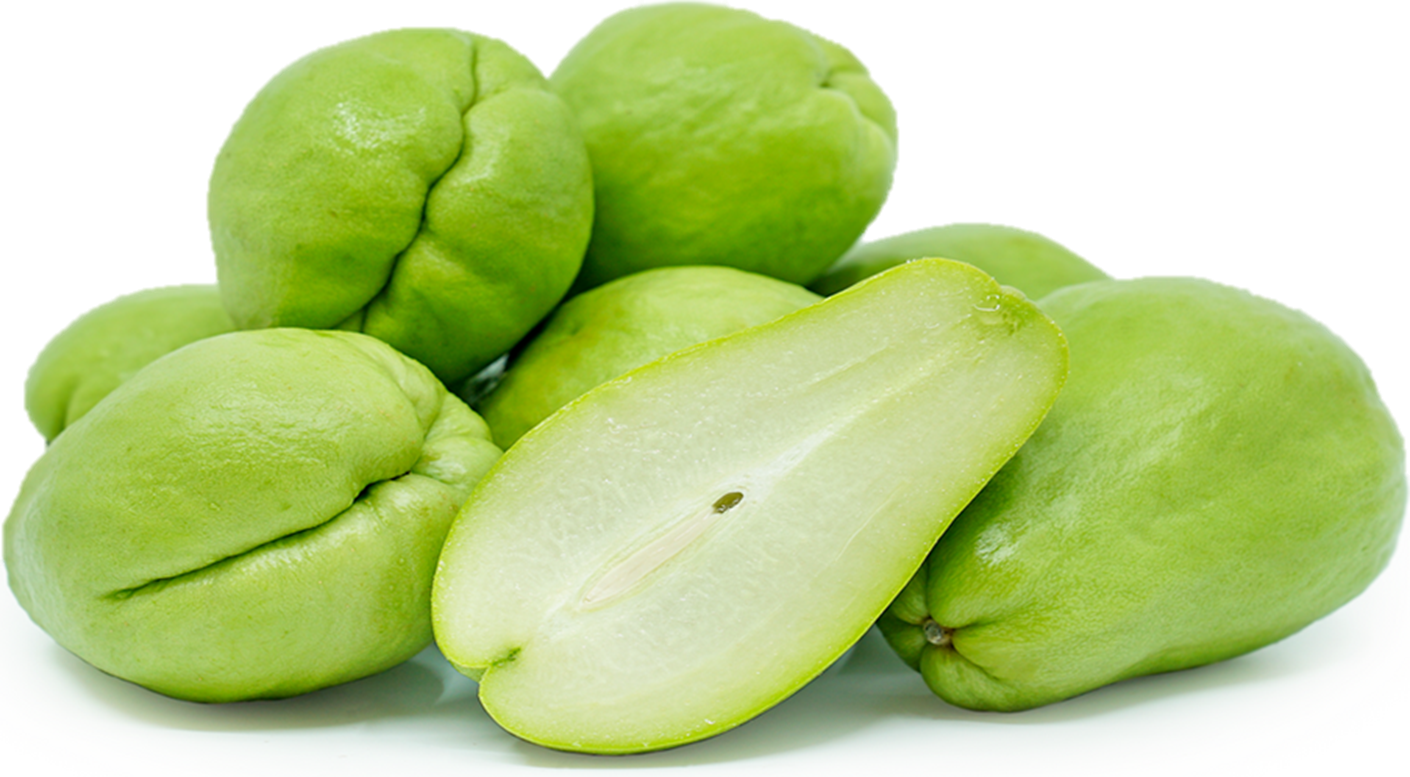 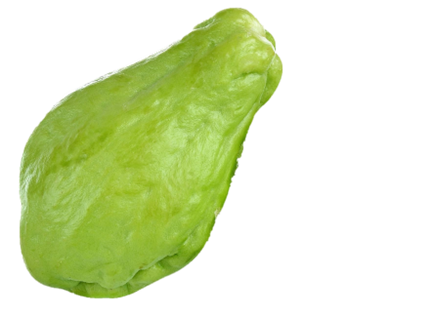 Chayote
1 cup raw chayote provides:

25 Calories 
1 gm protein
No fat
No cholesterol
2 gm fiber
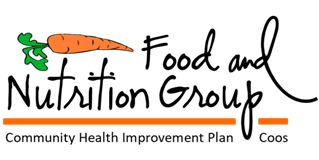 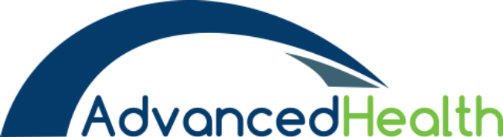 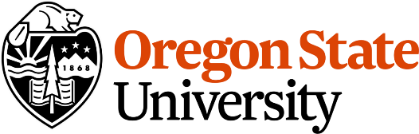 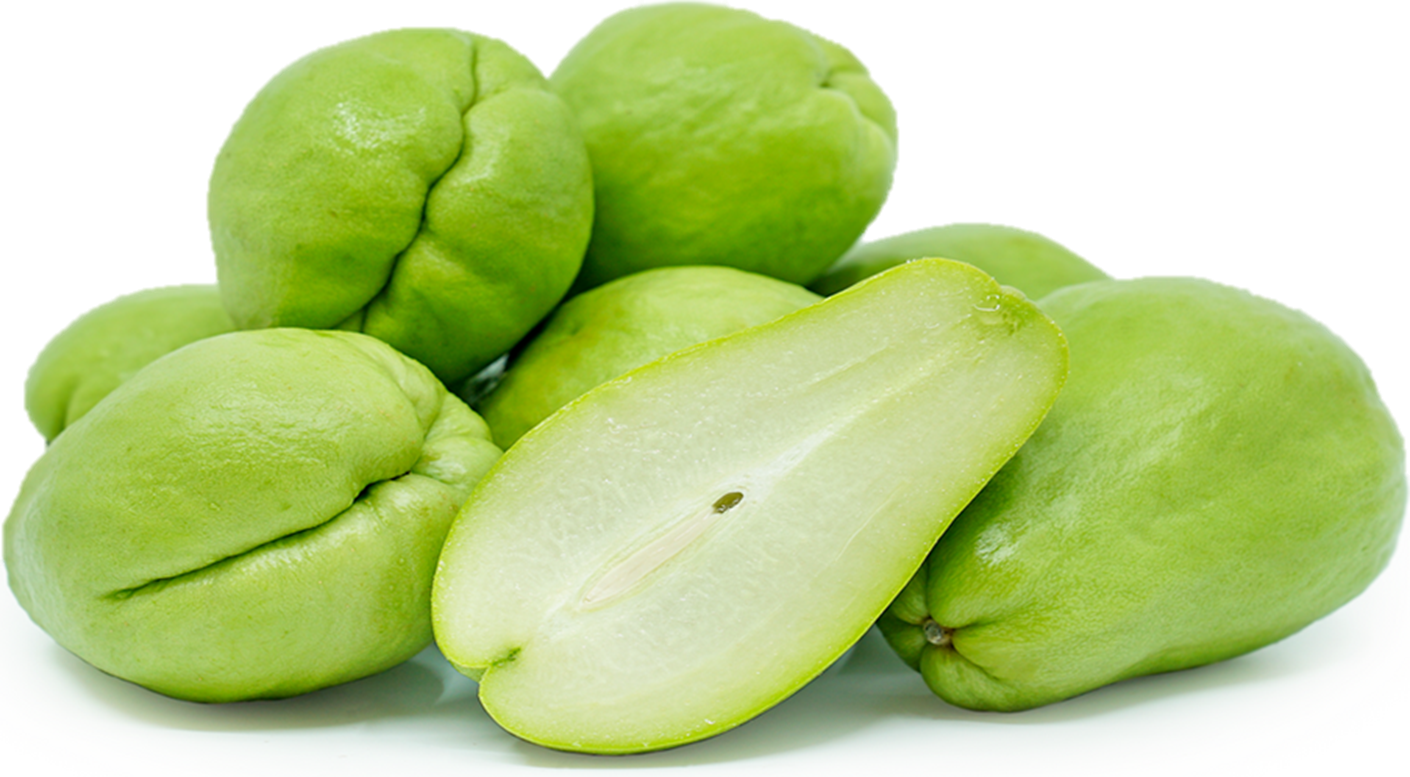 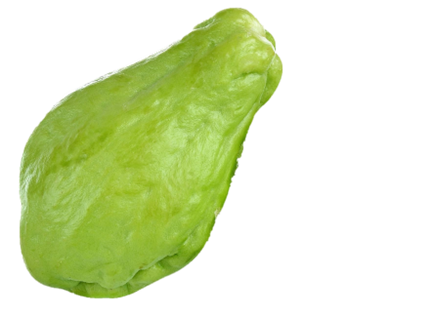 Chayote
Chayote is an excellent source of antioxidants including vitamin C and quercetin that fight inflammation and boost immunity and healing.
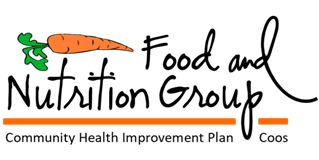 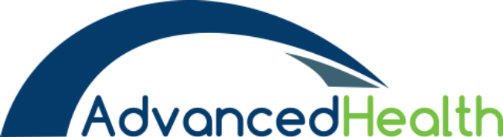 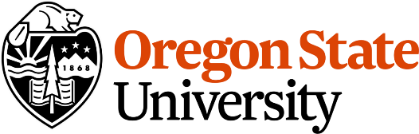 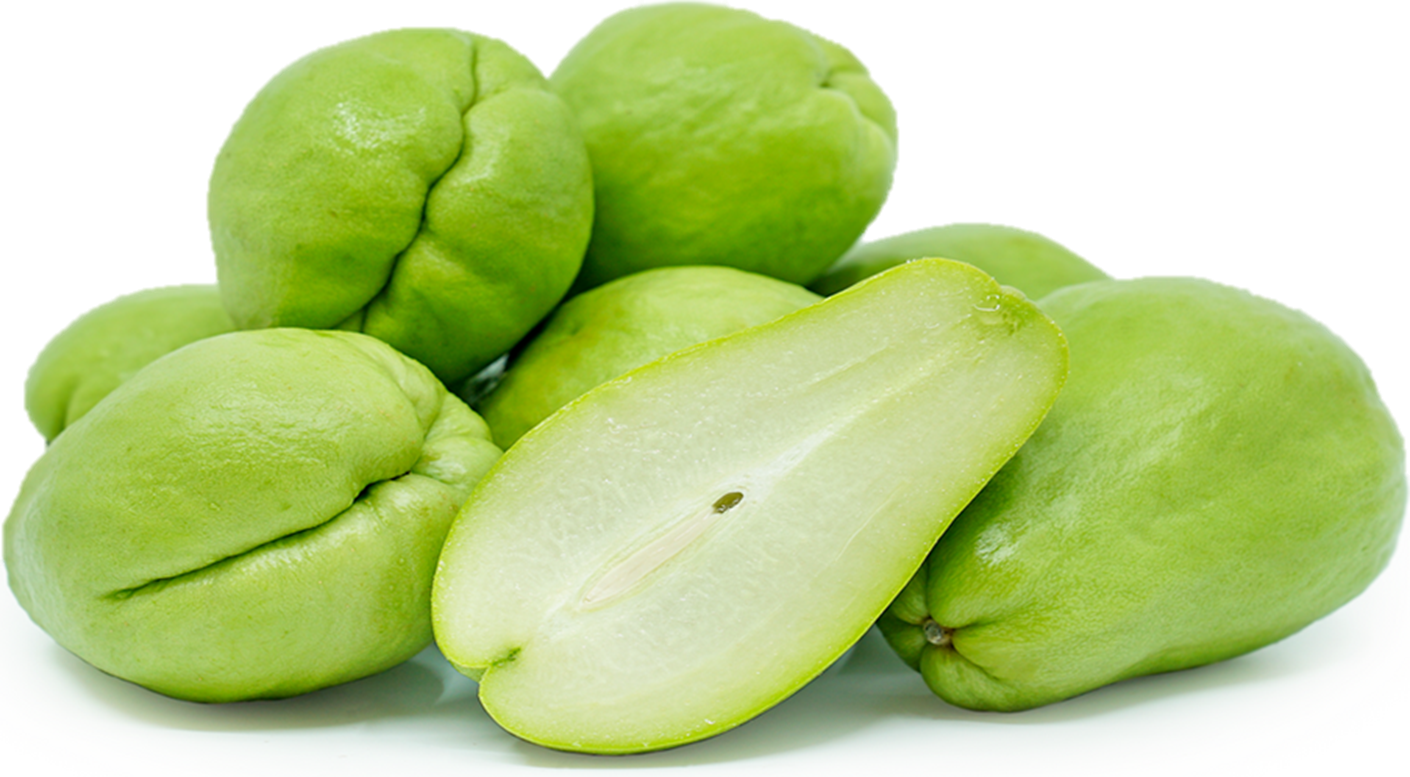 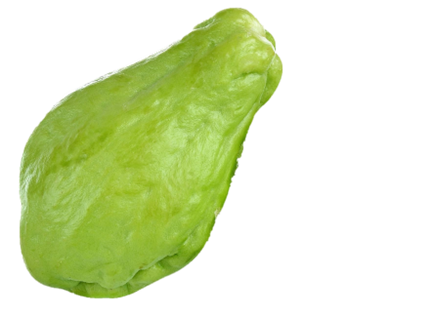 Chayote
Chayote is high in folate, a B vitamin which prevents birth defects, regulates DNA and homocysteine, and reduces risk of heart disease.
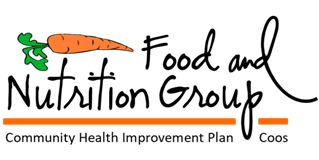 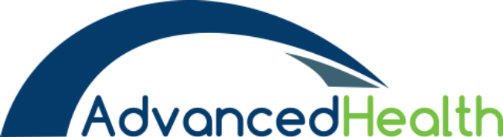 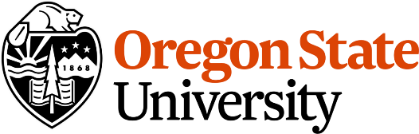 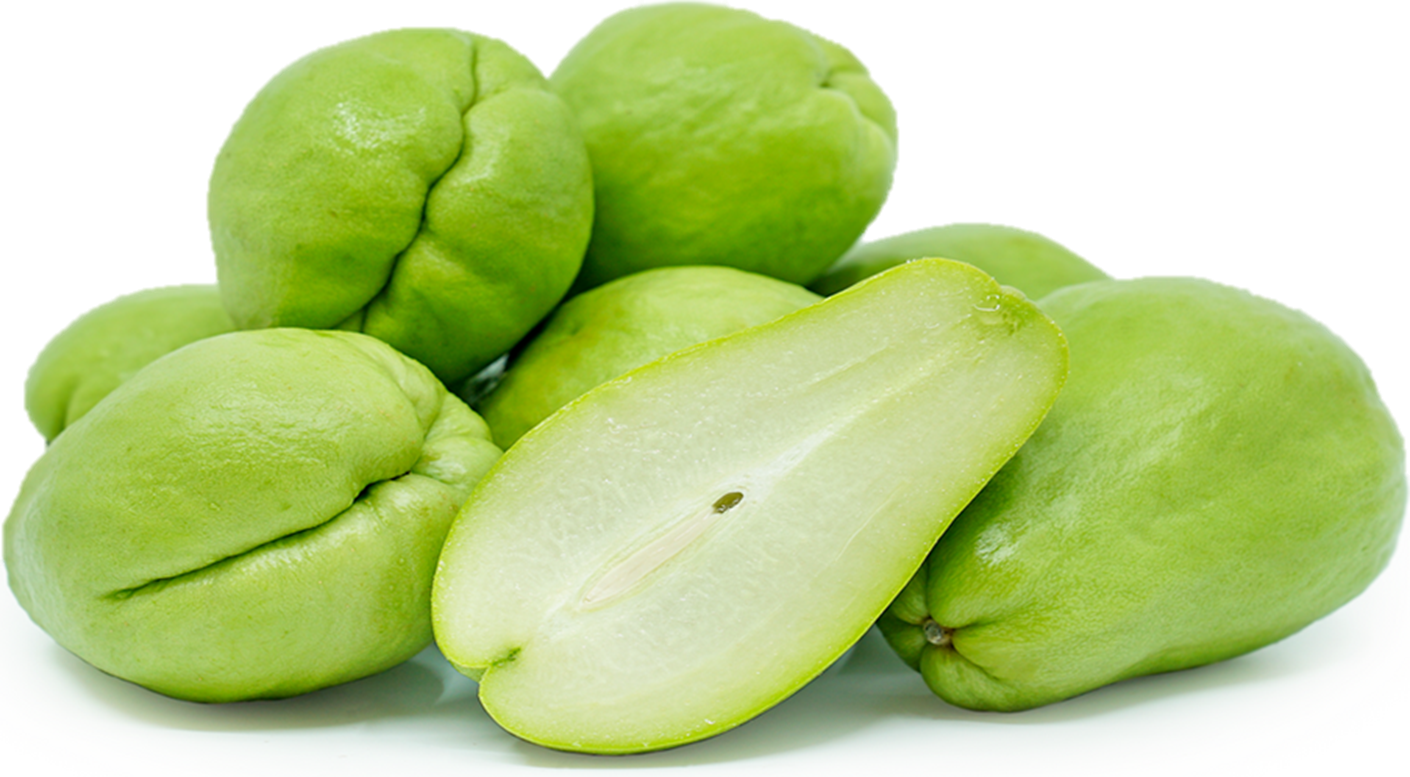 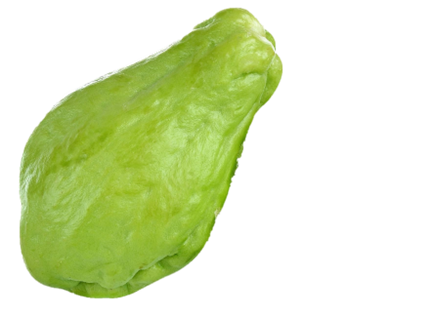 Chayote
Chayote is a good source of manganese and vitamin K which are important for healthy bone formation, blood clotting and blood sugar regulation.
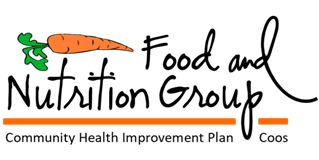 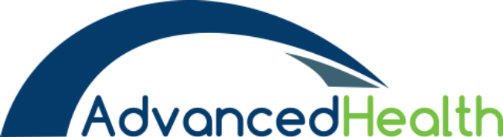 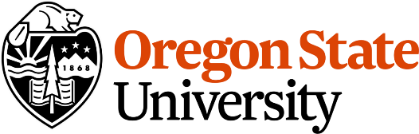 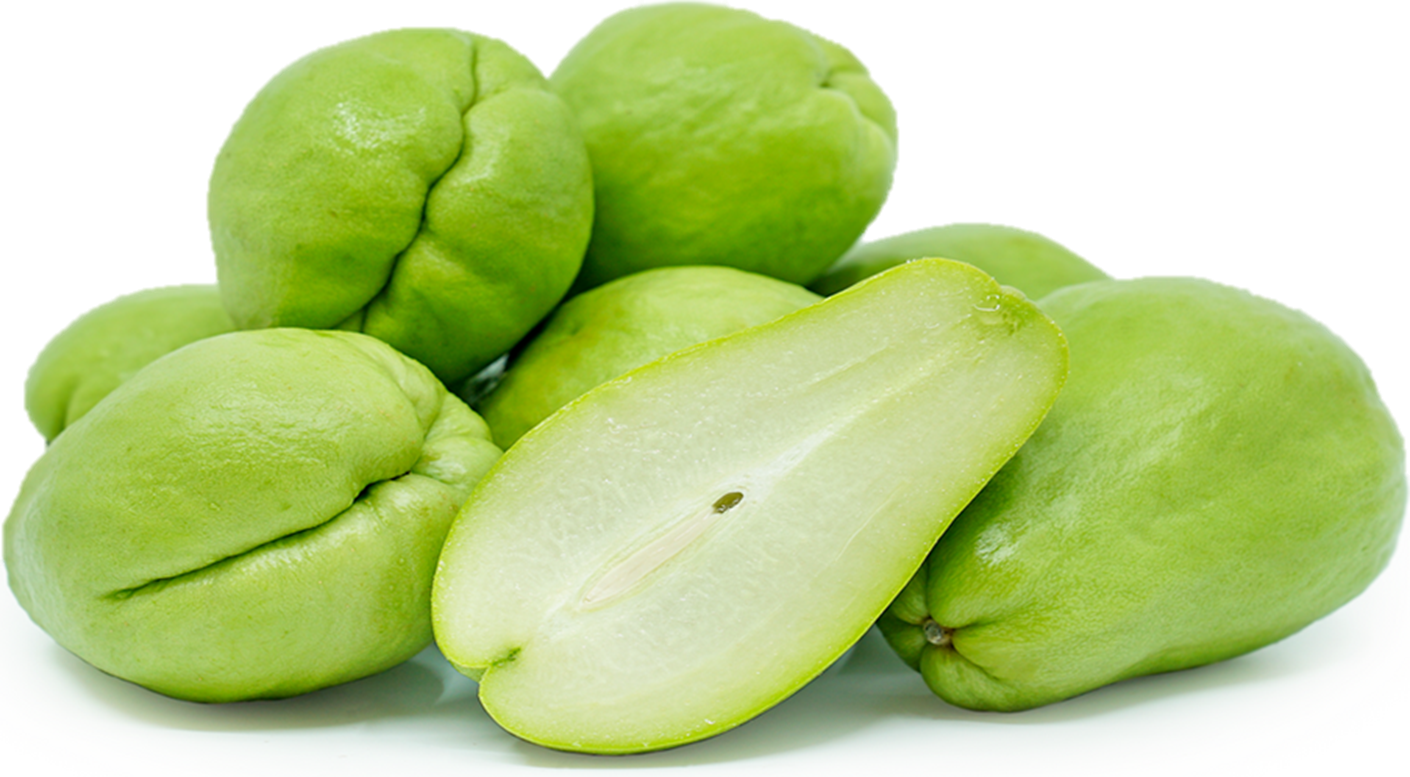 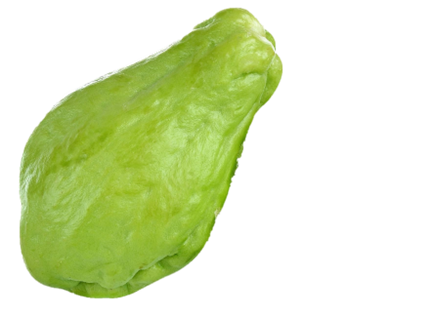 Chayote
Chayote is rich in potassium and low in sodium, a healthy combination for keeping blood pressure in check.
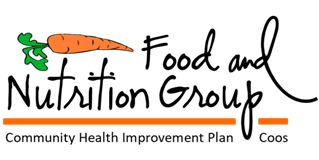 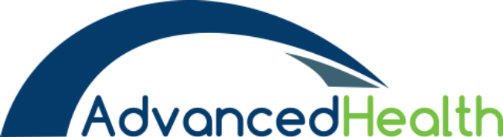 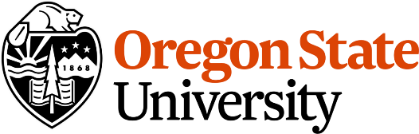 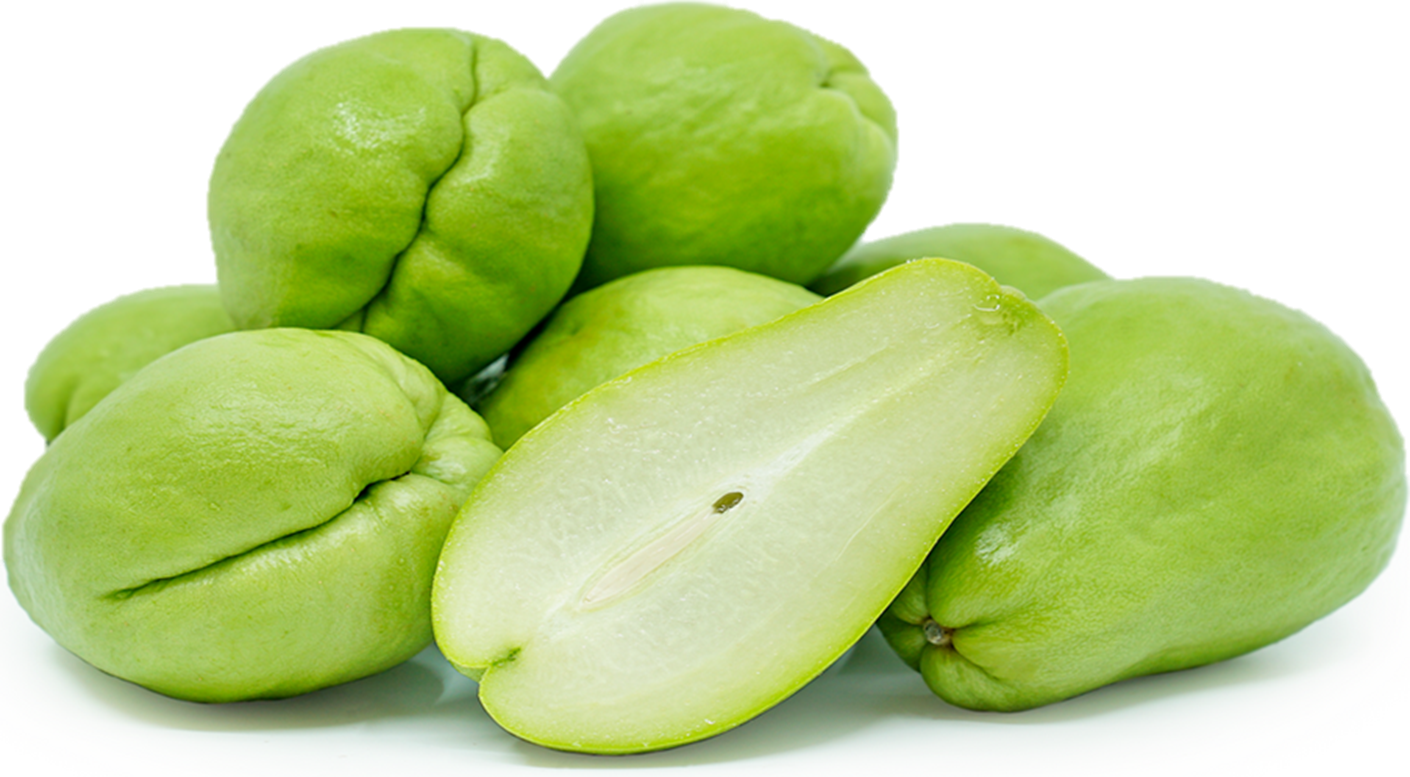 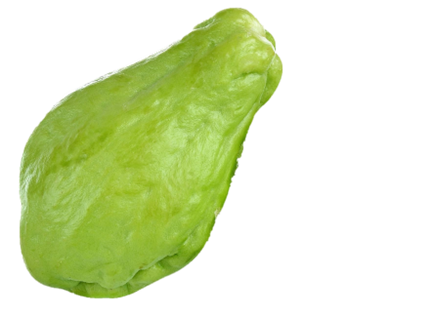 Chayote
Fiber in chayote, especially soluble fiber, lowers blood sugars 
and cholesterol, aids in weight management 
and supports a healthy microbiome.
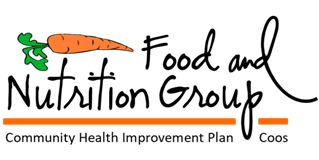 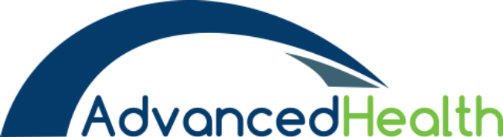 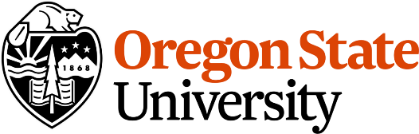 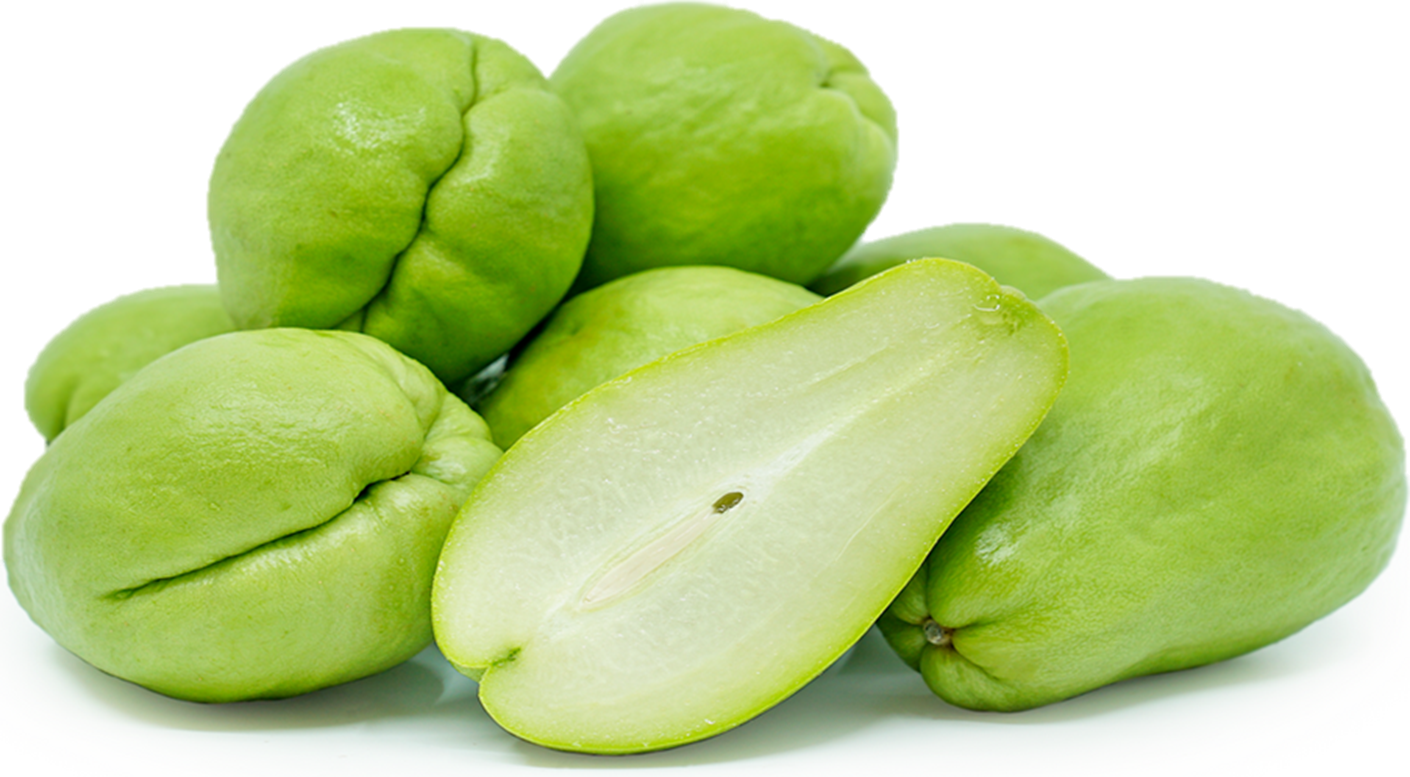 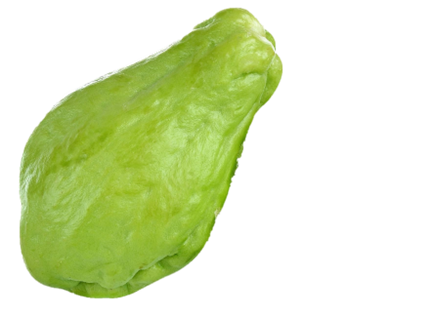 Chayote
Chayote can be used as a fruit or a vegetable, raw or cooked. 
Use raw in salad, slaw, salsa or on sandwiches. 
Boil, sauté steam, roast, or BBQ, or toss in soups, stews or casseroles.
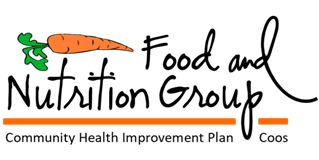 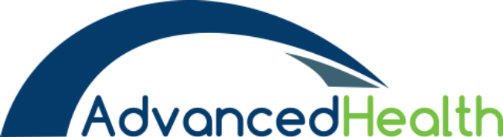 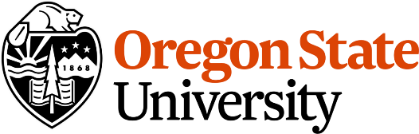 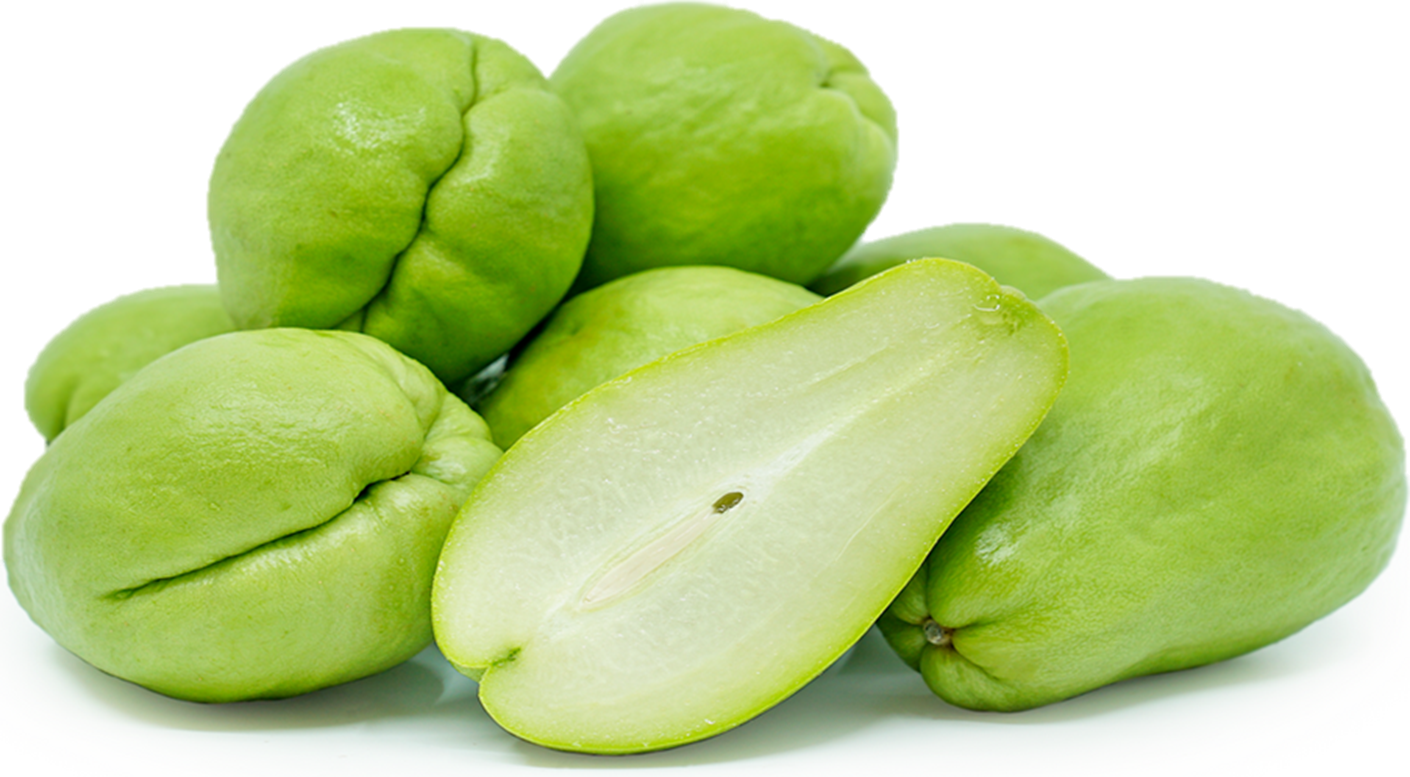 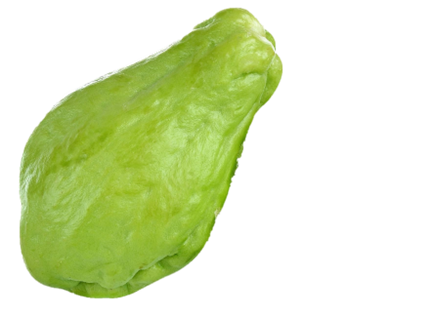 Chayote
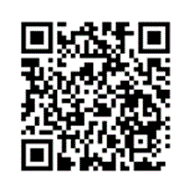 For recipes, visit any of these 3 websites
www.advancedhealth.com/healthy-bytes-initiative 
www.coosheadfood.coop/join-us 
https://extension.oregonstate.edu/coos/healthy-families-communities
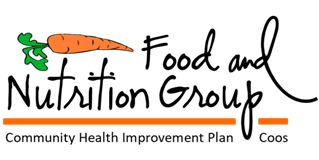 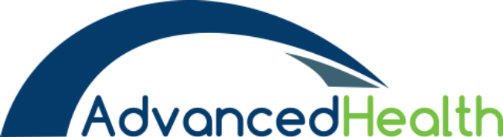 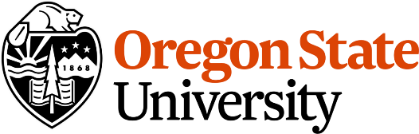 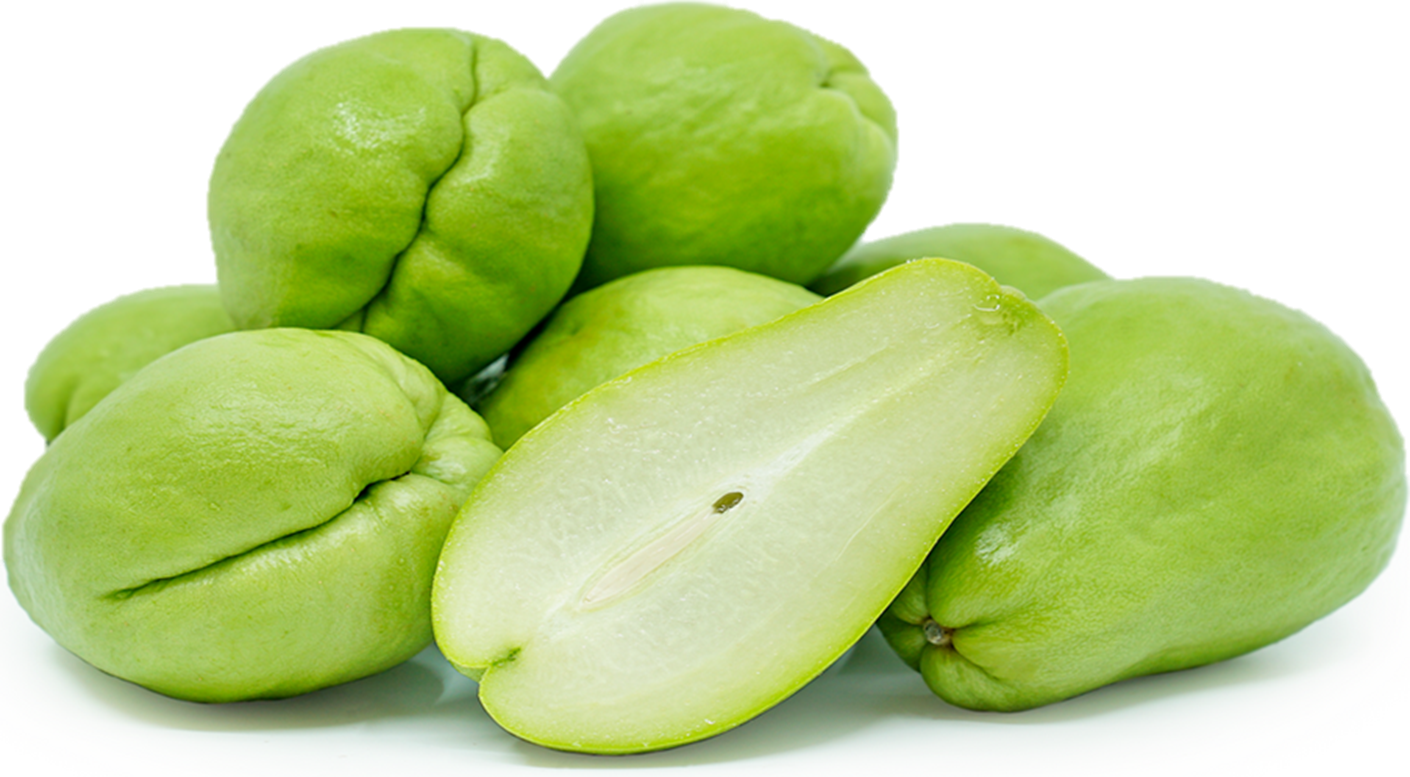 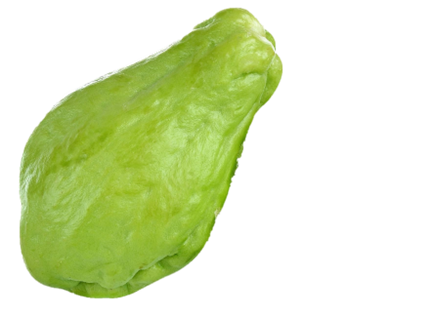